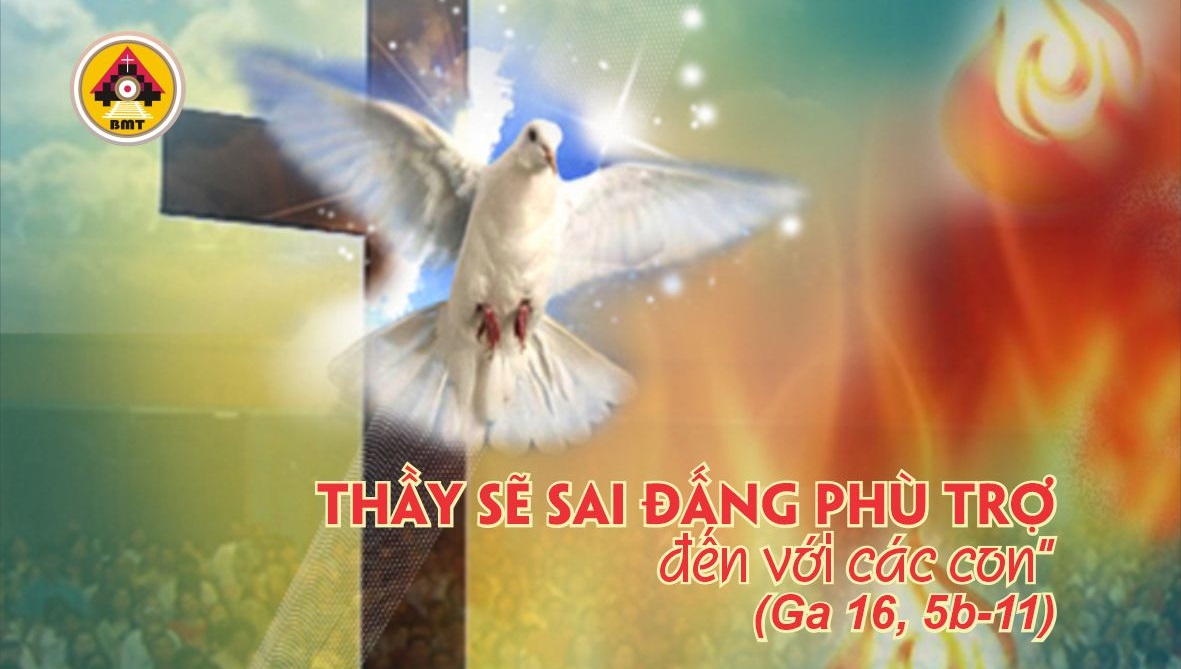 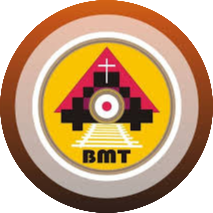 THỨ BA TUẦN VI PHỤC SINH
Ca Nhập Lễ
Chúng ta hãy hân hoan và vui mừng, hãy tôn vinh Thiên Chúa, vì Chúa là Thiên Chúa toàn năng của chúng ta đã thống trị – Alleluia.
Bài đọc 1. Cv 16, 22-34“Anh hãy tin vào Chúa Giêsu, thì anh và cả nhà anh sẽ được cứu thoát”.Bài trích sách Công vụ Tông Đồ.
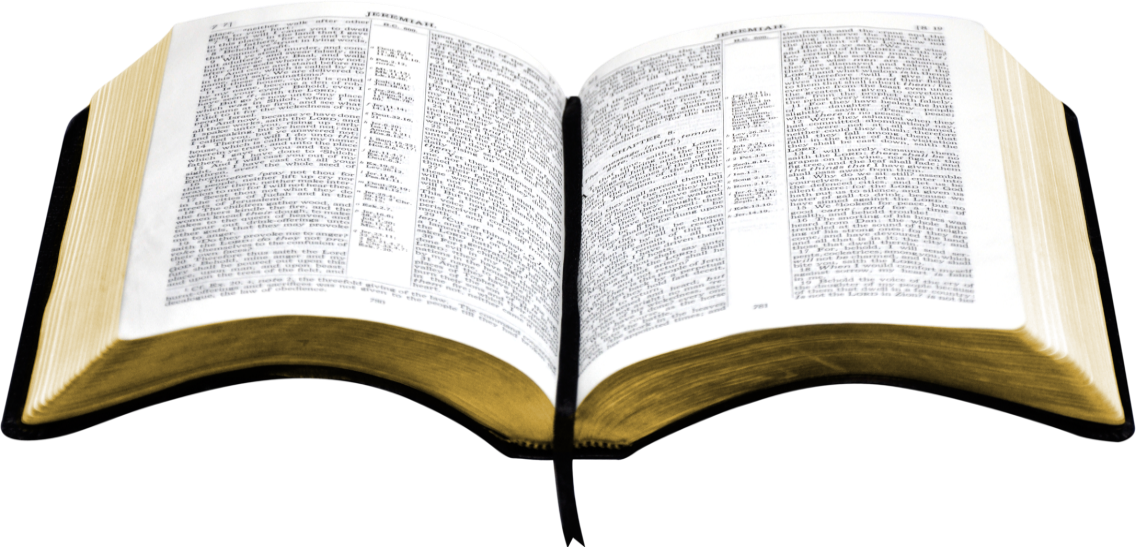 Đáp ca:
Tv 137, 1-2a. 2bc-3. 7c-8
Ðáp: Lạy Chúa, tay hữu Chúa khiến con được sống an lành
Alleluia:  Ga 14, 26
Alleluia, alleluia! – Thánh Thần sẽ dạy các con mọi điều; và sẽ nhắc nhở cho các con tất cả những gì Thầy đã nói với các con. – Alleluia.
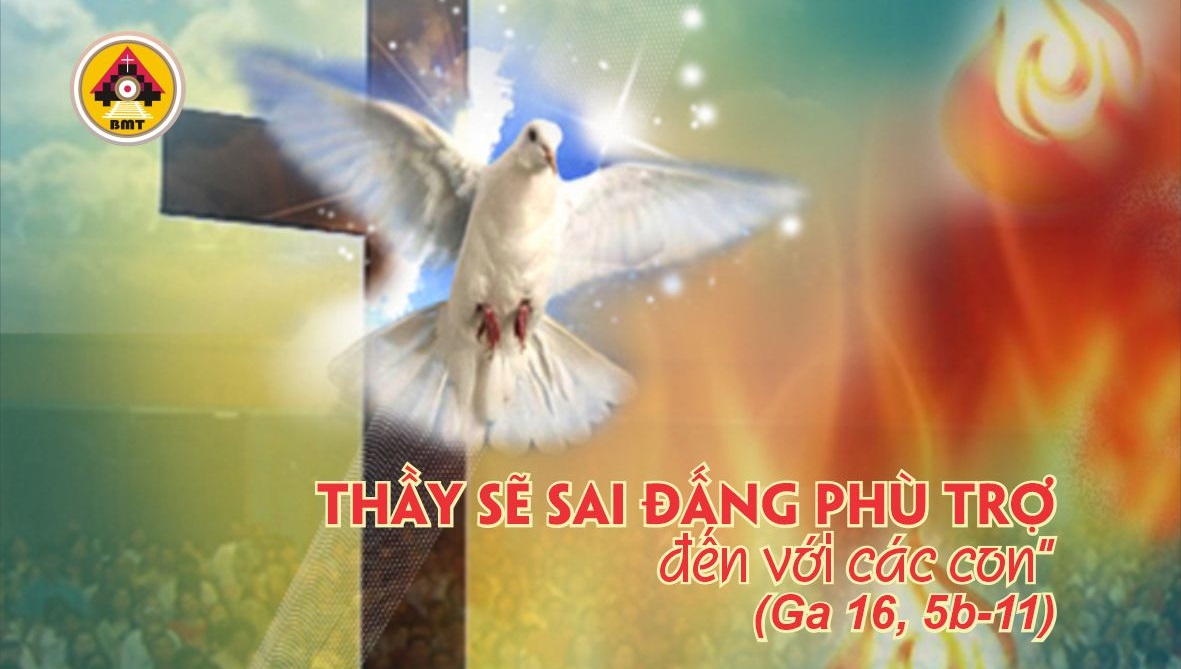 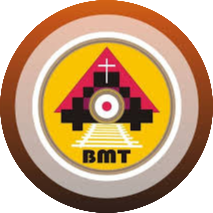 Phúc Âm: Ga 16, 5b-11
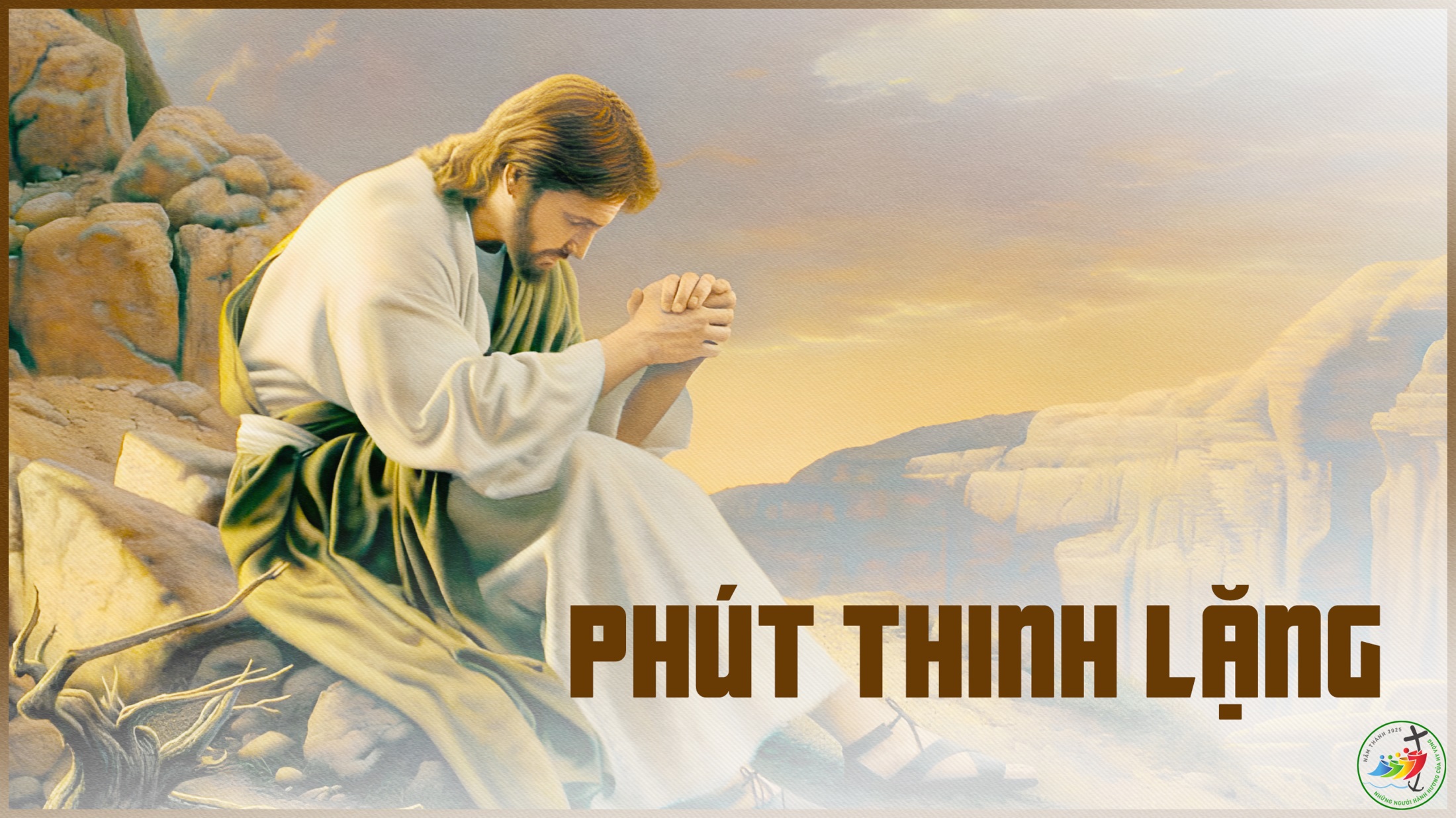 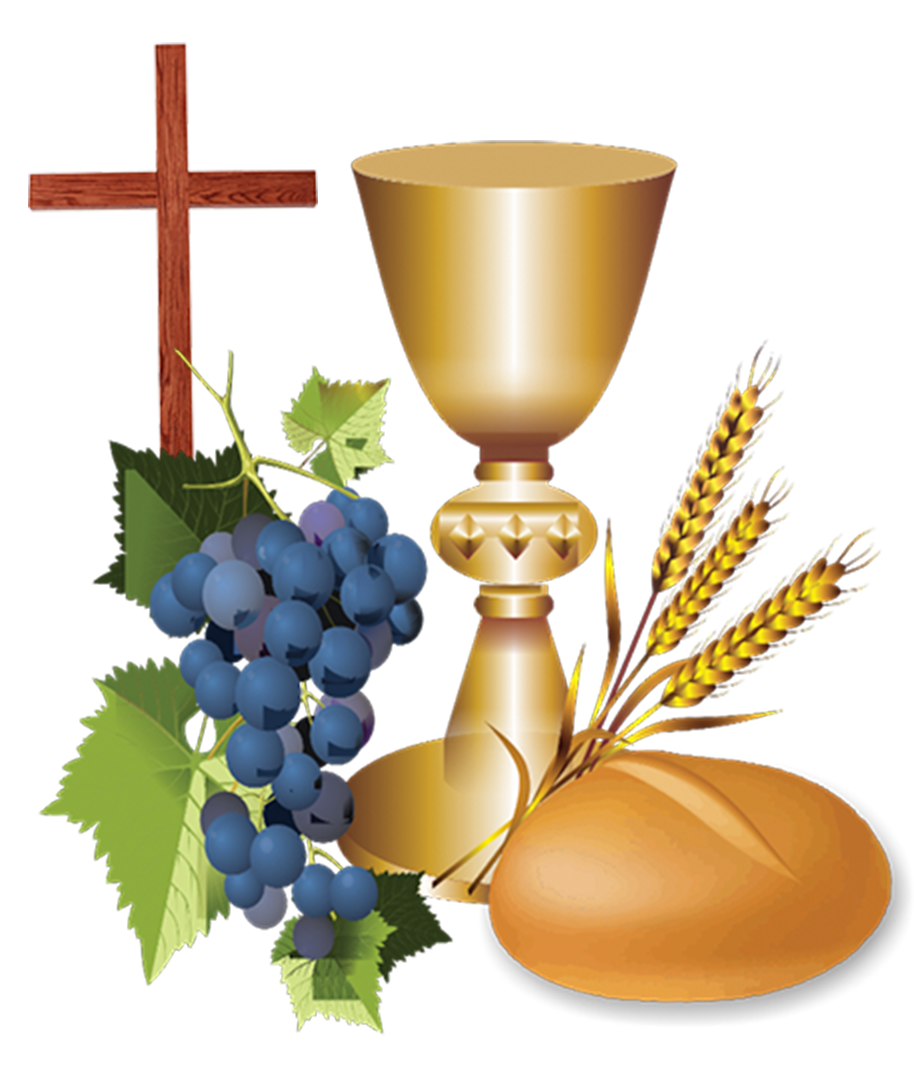 Ca Dâng Lễ
Ca Hiệp Lễ
Chúa Kitô đã phải chịu khổ hình và từ cõi chết sống lại, và như vậy Người được vinh quang – Alleluia.
Ca Kết Lễ
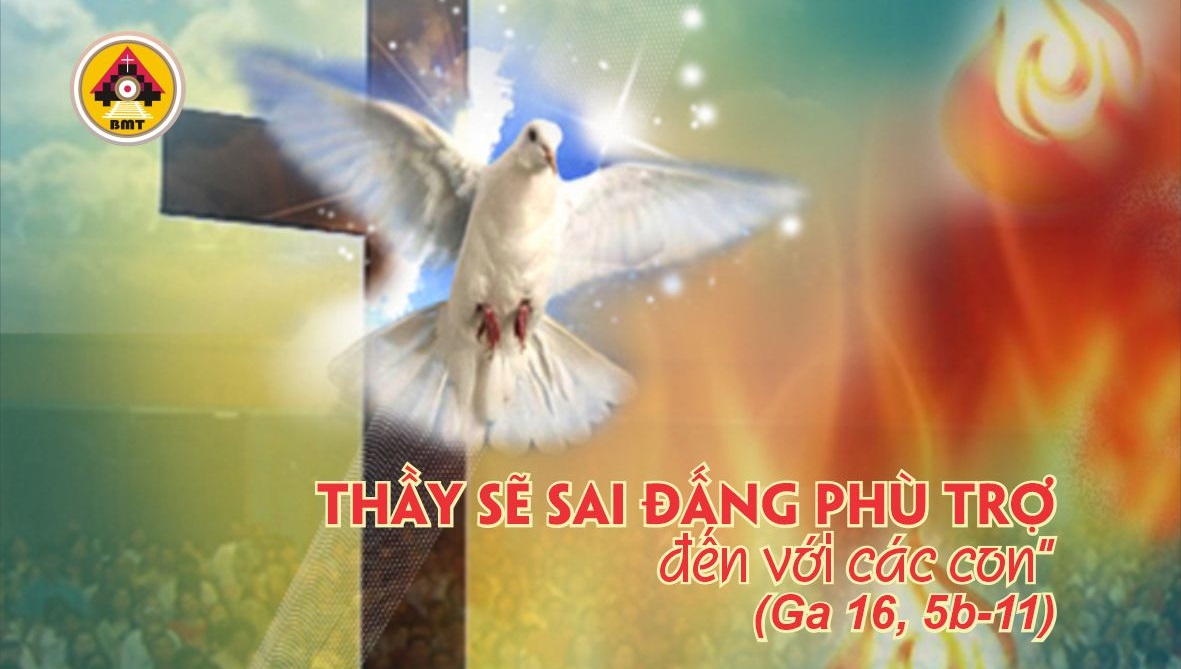 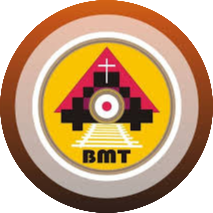 THỨ BA TUẦN VI PHỤC SINH